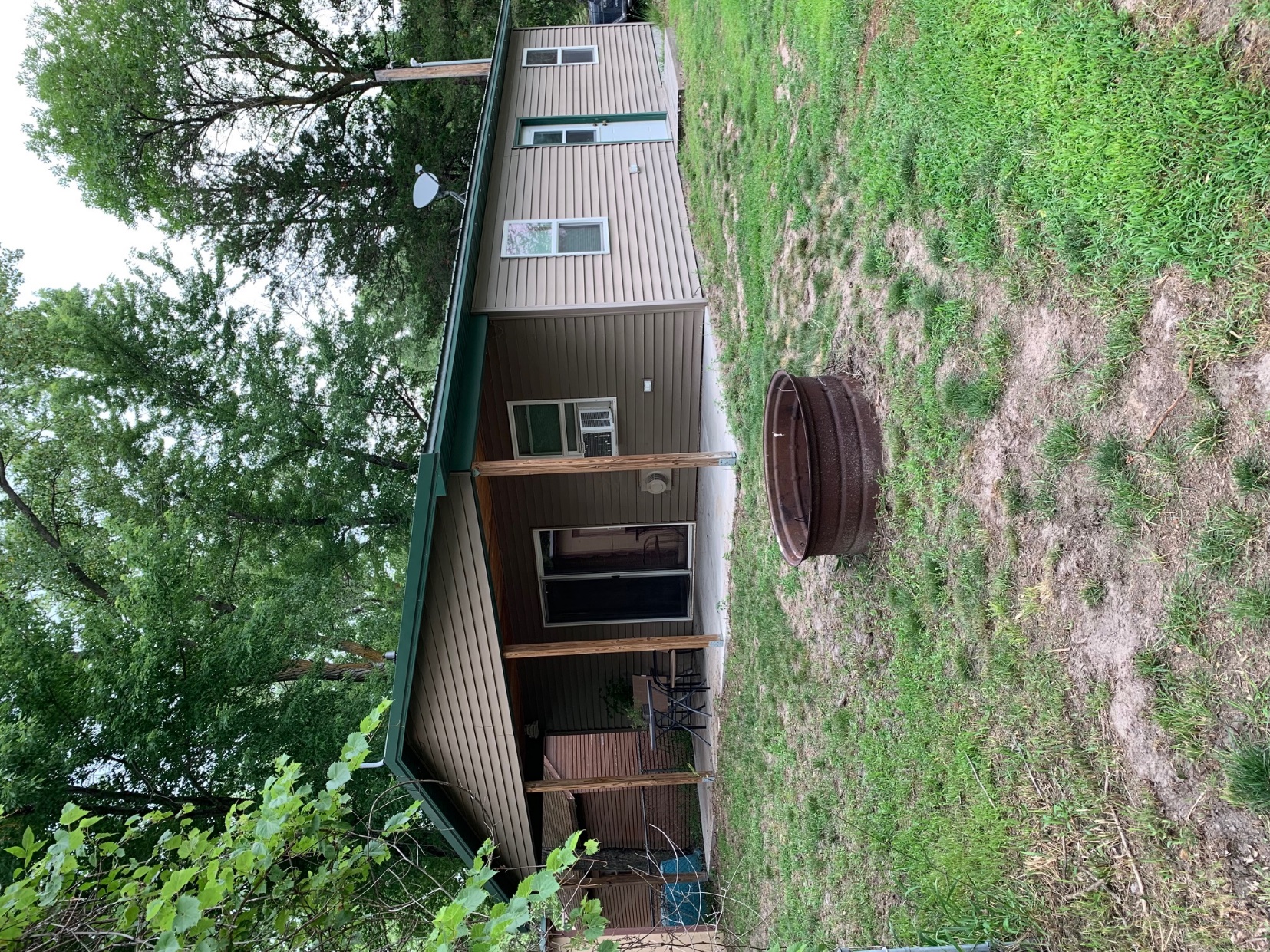 82375 OFFILL ST.
LAKE ERICSON
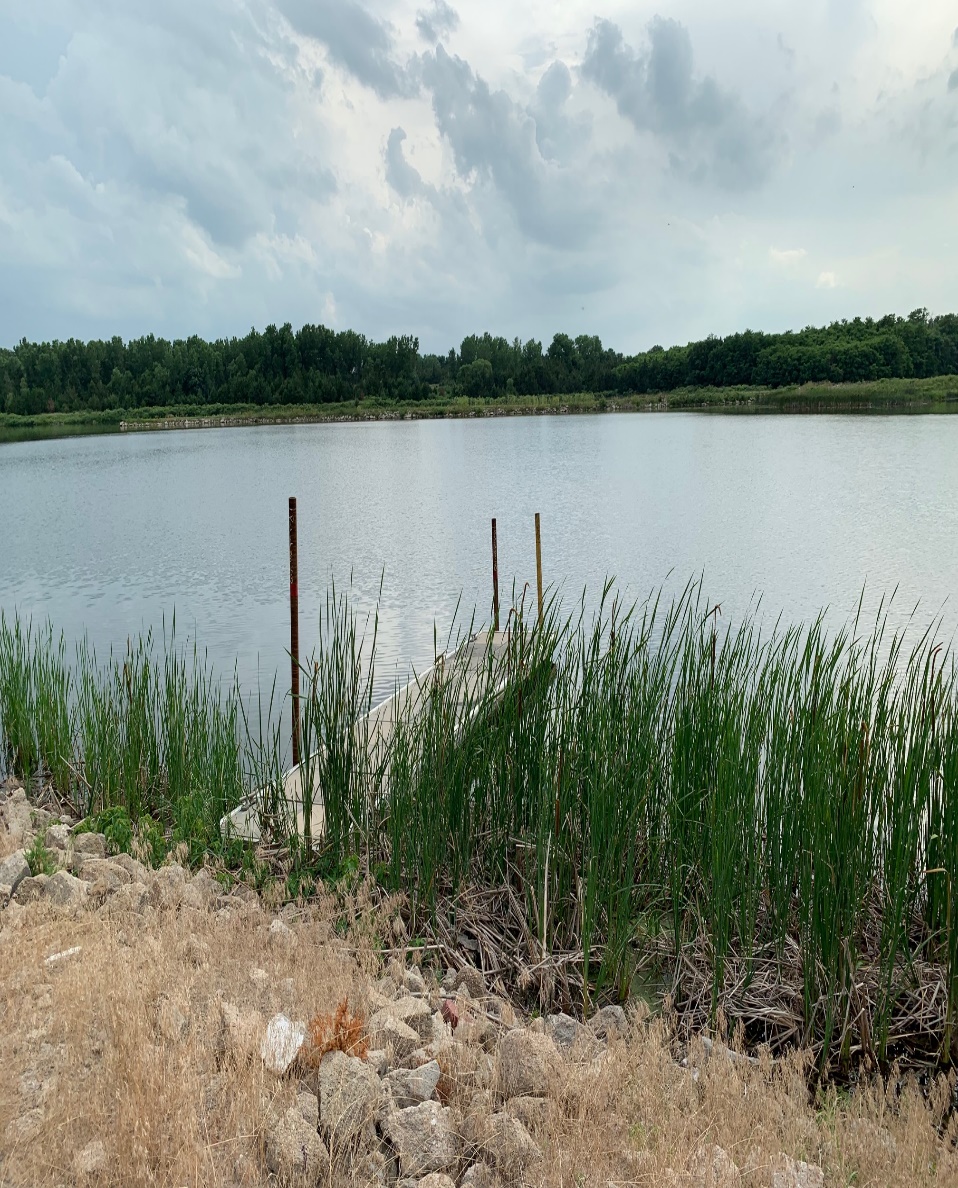 Built in 2012 - 2 Bedrooms - 1 Bathroom - Covered Deck

                                PRIVATE DOCK!

Michele Usasz-Wells	308.750.0522
Cabin Realty & Ag Services, Inc.
Real Estate Sale & Management
Michele Usasz-Wells, Broker
Office: 308-346-4425
www. CabinRealtyAgServices.com